Y3/4 Residential
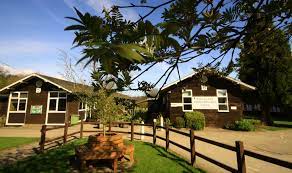 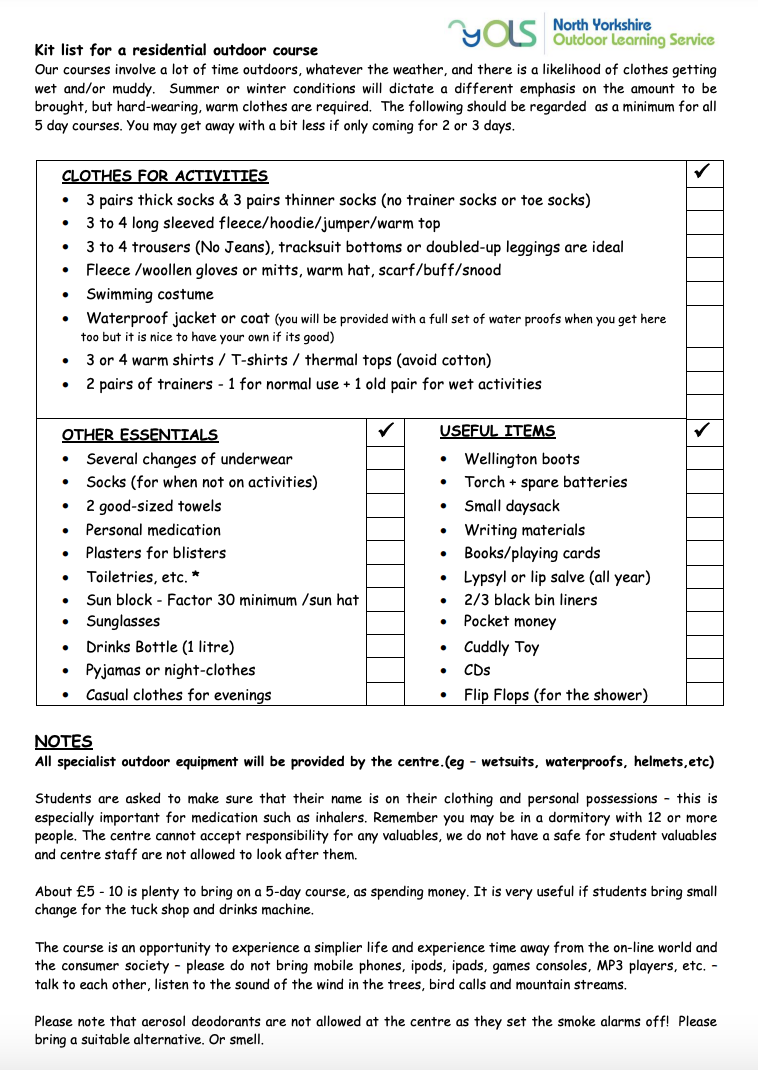 Clothes. Bring old ones. Lots of them! Take in to account the time of year as when it is cold lots of thin layers are better than one big thick jumper but you will still need some long lightweight layers in the summer. It does not need to be specific outdoor wear, normal clothes are perfect. However, if you do feel the need to go out and buy some outdoor clothes then do bear in mind that there are plenty of shops who sell real good value outdoor clothes and you do not have to pay top-prices to get good quality. Oh, bring plenty of socks too!
Re-usable drinks bottle 
1 Litre is ideal 
NO phones, cameras or electrical items.
Kit List
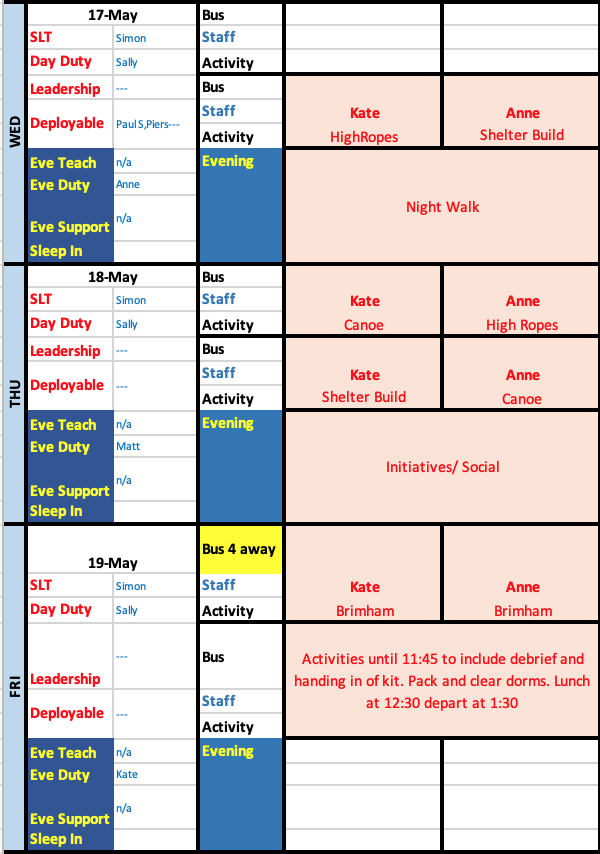 Activities
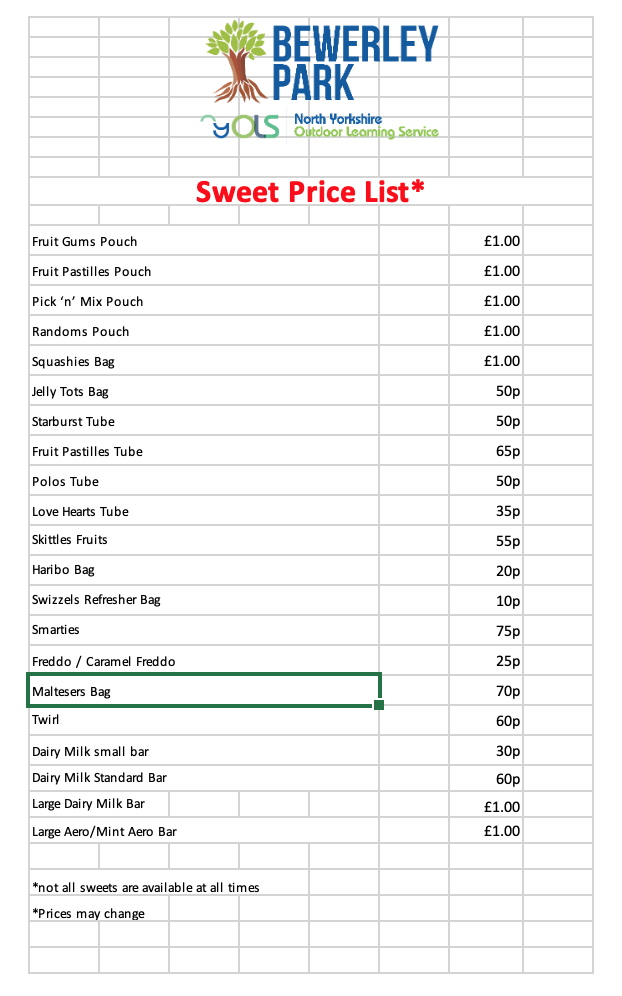 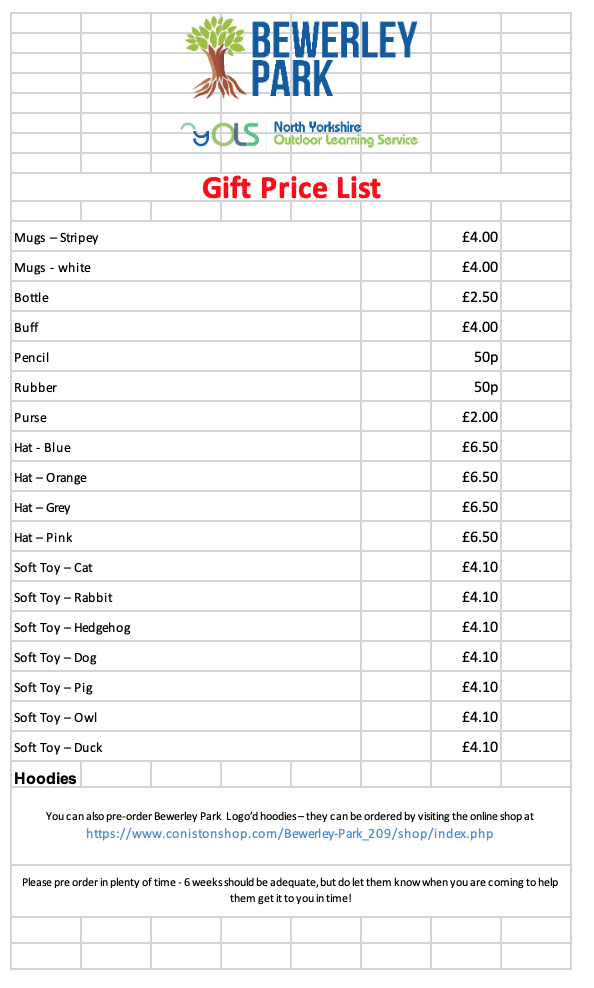 Tuck Shop
Money. There are tuck shop/souvenir shops that sell a great range of souvenirs like Water bottles, Cuddly Toys, Mugs, Toys, Hats and more. A little money means your child can bring home a memento of their trip. Change rather than notes is a real help to the centre.
Medicines
You will be emailed a form to complete requesting information about any medication your child will need to take during the visit. Ideally, we would like this in a labelled box with medication prescribed by the doctor. Can you also please send them with a named bottle of suncream.

We will take calpol, calamine lotion, plasters, sun cream and insect bite antihistamine and there will be a section of the form where we ask you to consent to administering these “off the shelf” medicines.
Questions
Will I be able to be in the same dormitory as my friends?
During your stay we will encourage you to do things with people in your class that you might not usually work with. Mr Gamble will sort out the dormitory spaces and will make sure you are with your friends.
Will we be able to get lots of sweets from the tuck shop?
Hopefully you will be full from dinner! However there will be an opportunity to buy some sweets and souvenirs from the tuck shop. Be warned there will be limit on the amount of sweets you can buy! We ask that parents do not send the children with sweets in their luggage.
Will I be able to ring home?
Staff will keep parents up to date with what the children are getting up to throughout the day. Children will not be allowed to bring mobile phones. Staff will only contact you in an emergency.
Will you make me do something I am scared about?
Sometimes it is worth trying hard to do something you really don’t feel like doing!  We don’t want you to go back and wish that you had done something. We will always be with you to help you overcome fears, but at the end of the day we wouldn’t make you do something if you are really unhappy about it.
Does my child need any special equipment purchased before the trip?
Definitely not! All specialist equipment is provided. The best clothing to pack is old clothes and ability to layer up with jumpers/fleeces/hoodies – stuff that doesn’t matter if it gets wet or muddy!
What happens if the weather is bad?
Each day the programme of activities is looked at and the weather conditions affecting that environment are taken into account. A collaborative decision between our staff and the school staff is made based on the groups’ ability and environmental conditions.
My child only eats certain things … will they be hungry? Do I need to send special dietary items for them?
Our kitchen staff are accustomed to special diets eg. Coeliac, Kosher, Halal, diabetic. If you are at all concerned about special dietary needs you are welcome to ring and talk to the kitchen bursar. If your child is unlikely to like many of the food choices we will firstly encourage them to eat as energy levels are important, however if they refuse to eat the choices available we will find something alternative for them to eat.